Avkastning siste 4 dagerViser de 10 mest vanlige aksjene å eie
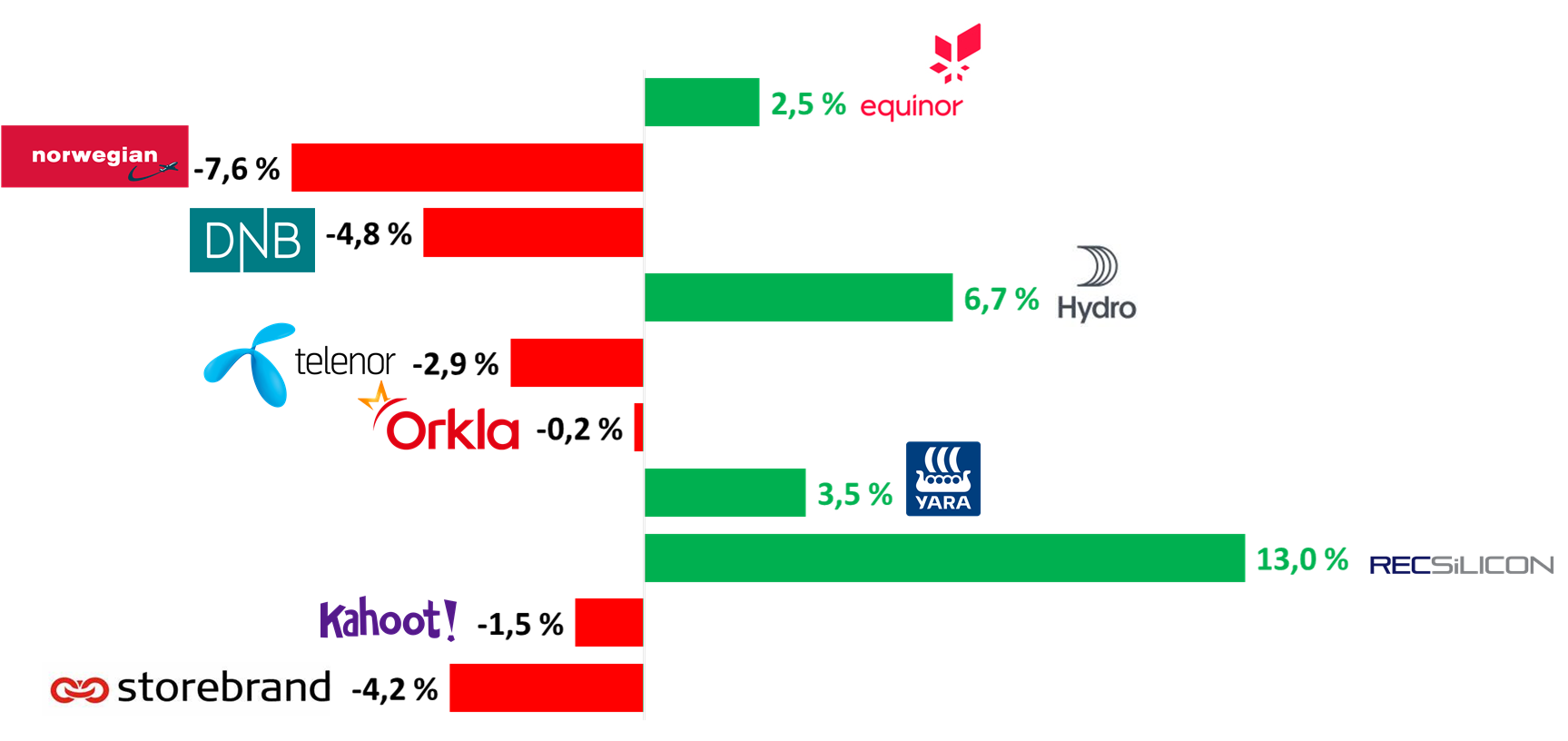 Kilde: Oslo Børs og Stiftelsen AksjeNorge. 28. februar 2022